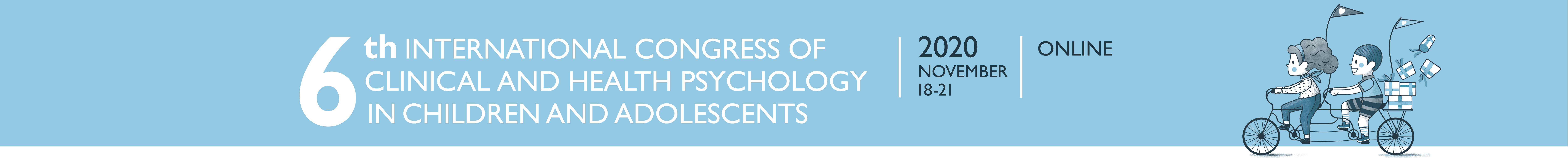 ***REQUISITOS***
No modifique el tamaño de esta plantilla.
Respete las indicaciones, si no sigue las instrucciones que se indican no podemos garantizarla la correcta visualización de su póster en el congreso. 

***REQUIREMENTS***
Do not modify the size of this template.
Respect the indications, if you do not follow the indicated instructions, we can not guarantee the correct display of your poster.

CARACTERÍSTICAS TÉCNICAS DEL PÓSTER
Utilice  esta plantilla para elaborar su Póster. Recuerde, no cambie el tamaño de la plantilla (52x85), ni su orientación. No elimine el banner del congreso.
Cree su póster con 1 Diapositiva.
Tamaño letra igual o superior a 26 ptos.
Tamaño letra en gráficos y leyendas superior a 22 ptos. Si crea el gráfico con letra mayor a 22 ptos y luego lo reduce para introducirlo en el póster, habrá reducido la letra y no se leerá. Hay que crear la letra del gráfico cuando ya tenga el tamaño del gráfico adaptado.
Tipografía: utilice la fuente Verdana o Arial.
Recomendamos no usar texto en negrita ni cursiva, se lee peor.
Seleccione un fondo liso sin ornamentos.
Color de fondo que contraste con las letras del texto.

TECHNICAL CHARACTERISTICS OF THE POSTER
Use this template to make your poster. Remember, do not change the size of the template (52x85), nor its orientation. Do not delete the congress banner.
Create your poster with 1 slide.
Letter size equal to or bigger than 26 pts.
Letter size in graphics and legends bigger than 22 points. Create the letter of the graphic when you already have the size of the adapted graphic.
Typography: use Verdana or Arial font.
We recommend not using bold or italic text, it reads worse.
Select a plain background without ornaments.
Background color that contrasts with the letters of the text.


***ELIMINE ESTE CUADRO DE TEXTO PARA REALIZAR SU PÓSTER***

***DELETE THIS TEXT BOX TO MAKE YOUR POSTER***